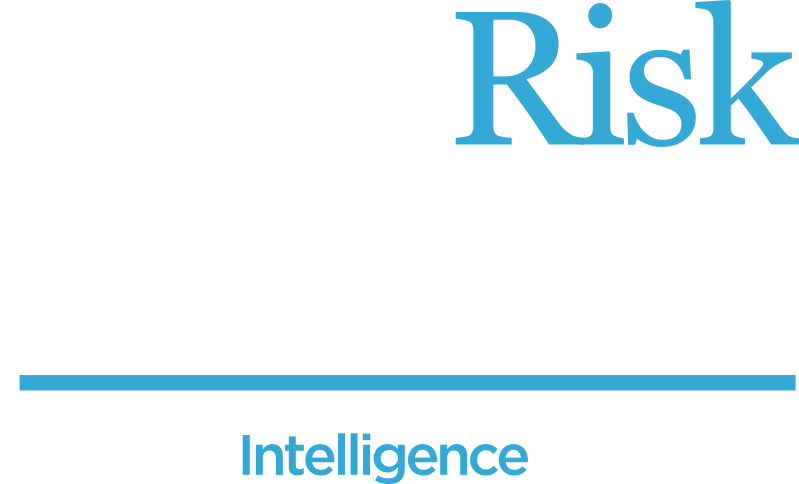 SALES PRESENTATION
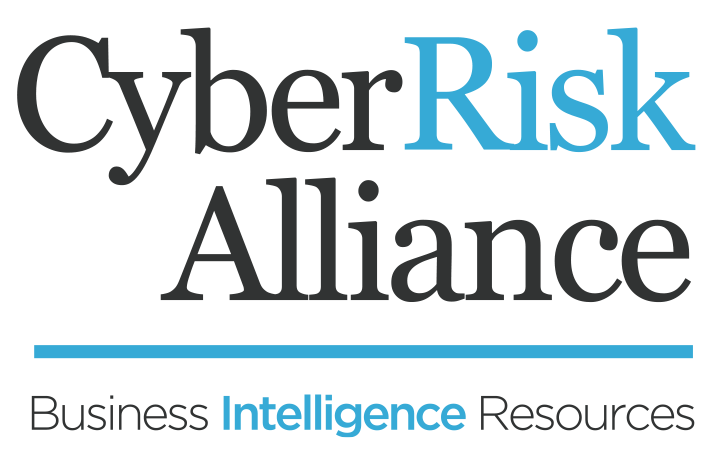 SALES PRESENTATION
PORTFOLIO OF MARKETING RESOURCES
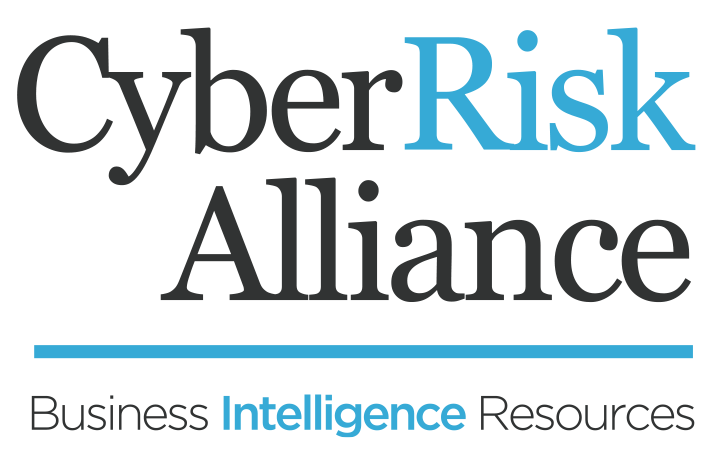 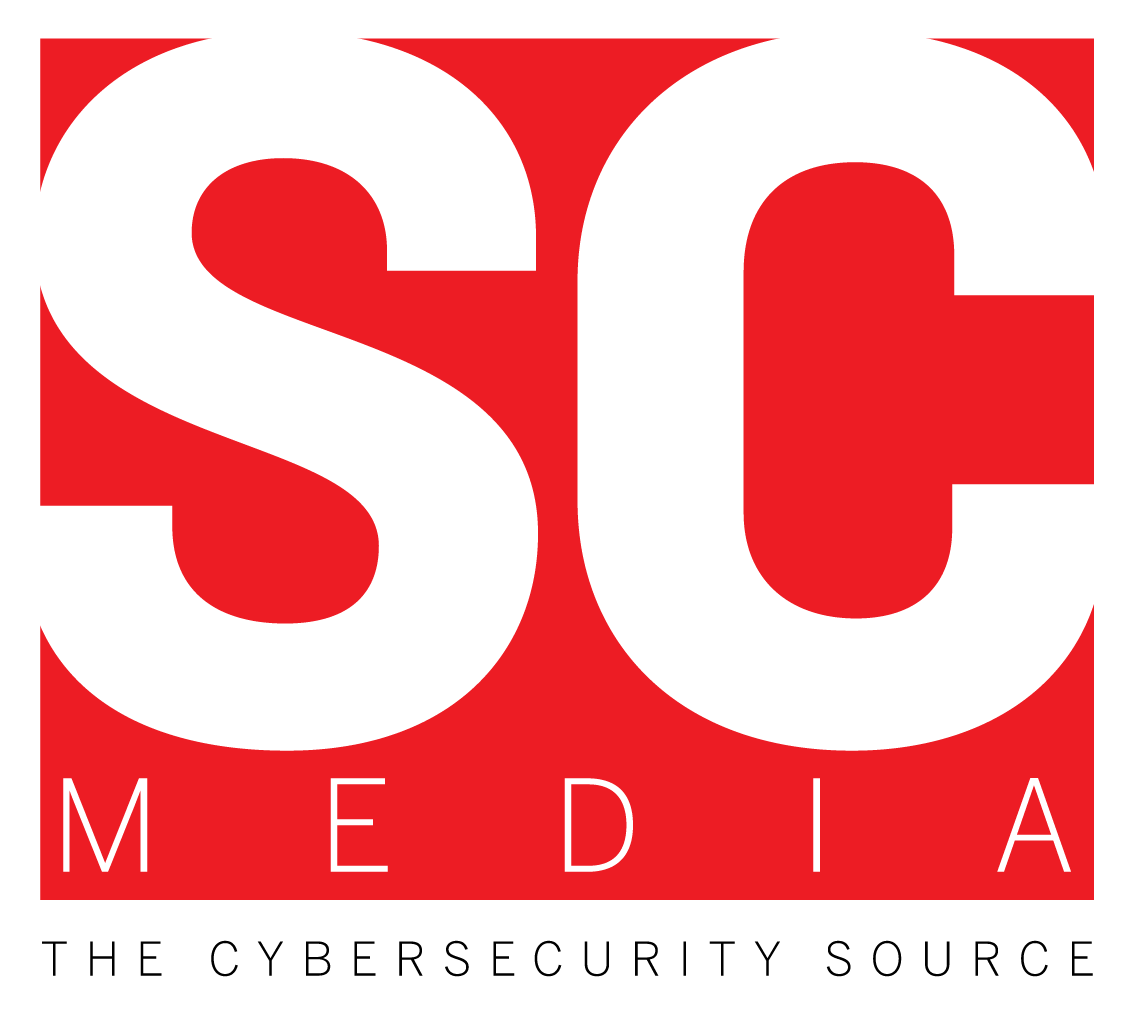 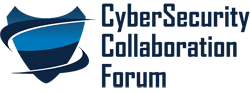 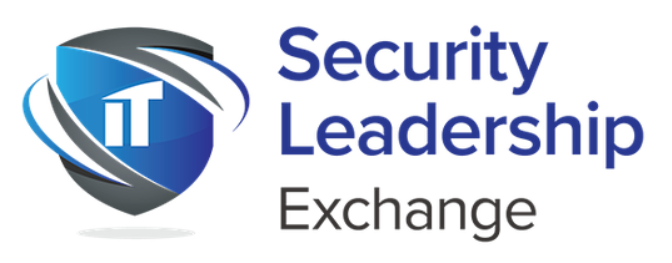 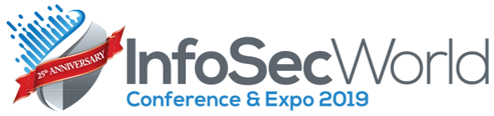 Conference + Expo
eSummits
Executive Roundtables
Custom Event Production
Invitation-Only Business Summits(Spring and Fall)
Regional invitation-Only Events for CISOs
Display + Email Marketing
Content Marketing  
Lead Generation 
Live + Online Events
Thought leadership
Confidential | Page 3
STRATEGY
BUILD A MULTI-PLATFORM BUSINESS
Research, Data and Time Sensitive Business Intel
Peer Based Membership
Digital Content and Marketing Services
Conferences, Webinars and Invitation-only Events
Education, Certification, and Leadership Development
Security Awareness
Serve high quality distinctive content to drive deep audience engagement, while connecting the community to leading technology and service providers
Produce exclusive events and other specialized services to increase professional intelligence and networking
Curate community discussion to enable learning, networking and sharing of best practices among an “inner circle” of top industry leaders
Enterprise-wide security assessments and programs designed to raise employee awareness and provide a frontline defense
Provide leading continuing education and certification programs for industry practitioners
Deliver benchmark data and other critical information to senior-level decision makers across industries
Capabilities
Unify leading brands – the best of breed companies – in every platform category
Accrue market perspective and intellectual leverage as we grow
Leadership is comprised of a collaborative team of deeply experienced operators, entrepreneurs and investors
CyberRisk Alliance is positioned to provide the highest quality product and disrupt the marketplace by assembling a unique and diversified portfolio of services
Confidential | Page 4
MARKET CHARACTERISTICS
Unprecedented cybercriminal activity is of critical importance to our national and global security and economic stability
Worldwide spending on cybersecurity products and services is projected to grow steadily in the coming years
Fraught with threats, the current environment is putting increased pressure on large corporations across all industry sectors, government agencies, healthcare organizations, financial and academic institutions
Cybersecurity and information risk management professionals, corporate officers and board members that govern the risk and compliance processes have an increasingly high demand for information
The market’s rapid evolution has led to a proliferation of technology and product innovation
Confidential | Page 5
VISION
Build a powerful market-leading business intelligence company designed to serve our high-growth, rapidly evolving industry with a diversified portfolio of services that inform, educate, build community
 and facilitate commerce.
Confidential | Page 6
INTEGRATED DEMAND
THOUGHT LEADERSHIP
Native content to further engage community and build brand credibility
BRAND AWARENESS
Digital advertising on SC’s website 
with 6M annual page views
LEAD GENERATION
Content downloads and virtual events from SC’s engaged cybersecurity pro audience
CONTENT DEVELOPMENT
High value report derived from research to 
Engage targeted IT security professionals
In-depth actionable custom research to gather pressing needs from SC’s engaged audience of cybersecurity pros
PRIMARY 
RESEARCH
Confidential | Page 7
PRIMARY RESEARCH
SHIFTING MSSP TO MDR MARKET
Our B2B research capability is built on our proprietary, qualified communities and deep sector expertise.
Full service primary research to meet your objectives
Experienced team of researchers with a collaborative approach, enhanced by deep subject matter expertise
Custom studies and analytics at all levels of complexity
Actionable insights and comprehensive reports
Highly qualified and engaged respondents sourced from our experienced and diverse audience
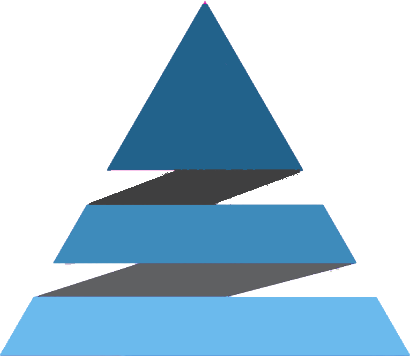 RESEARCH
COMPETENCY
AUTHORITATIVE
MARKET EXPERIENCE
LARGE COMMUNITIES OF ENGAGED, INFLUENCIAL, DECISION MAKERS
Confidential | Page 8
CUSTOM PRIMARY MARKET RESEARCH
GUIDES STRATEGIC DECISIONS AND
THOUGHT LEADERSHIP CONTENT
BUSINESS/MARKETINGSTRATEGY SUPPORT
THOUGHT LEADERSHIP CONTENT
Brand management
Whitepapers/eBooks
Project management
Web Seminars
CUSTOM MARKET RESEARCH
Infographics
Customer Needs
Social Media/Blogs
Market Assessment
Confidential | Page 9
INDUSTRY VOICE RESEARCH PROGRAM
GUIDES STRATEGIC DECISIONS AND
THOUGHT LEADERSHIP CONTENT
10-question survey
50 pre-screened cybersecurity executives
Executive Summary presentation delivered on a one-hour call
RESEARCH - ONLY
White paper/eBook (8-10 pages)
3 Twitter card graphics
Press release announcing key research highlights (wire and CRA newsfeed)
RESEARCH + THOUGHT LEADERSHIP CONTENT
Confidential | Page 10
BUYER AND INFLUCENCER RESEARCH PROGRAM
GUIDES STRATEGIC DECISIONS AND
THOUGHT LEADERSHIP CONTENT
25-question survey
300 cybersecurity solutions buyers and influencers
Executive Summary presentation delivered on a one-hour call
Tabulated data file with cuts
RESEARCH - ONLY
White paper/eBook (8-10 pages)
3 freestanding infographics
Press release announcing key research highlights (wire and CRA newsfeed)
RESEARCH + THOUGHT LEADERSHIP CONTENT
Confidential | Page 11
BUSINESS ACTIVITY RESEARCH PROGRAM
GENERATE BUZZ AND ENGAGEMENT WHILE
PROMOTING THE SPONSOR AS AN INDUSTRY THOUGHT LEADER
CO-BRANDED DIGITAL PROMOTIONS
High impact branding will promote sponsor’s brand and thought leadership by promoting the Index content.
HOME PAGE PROMOTIONS
Premium promotions on the front page of the SC website.
PRESS RELEASES
Distributed to all the major search engines (Google, Yahoo and Bing) and major news sites, bloggers and journalists.
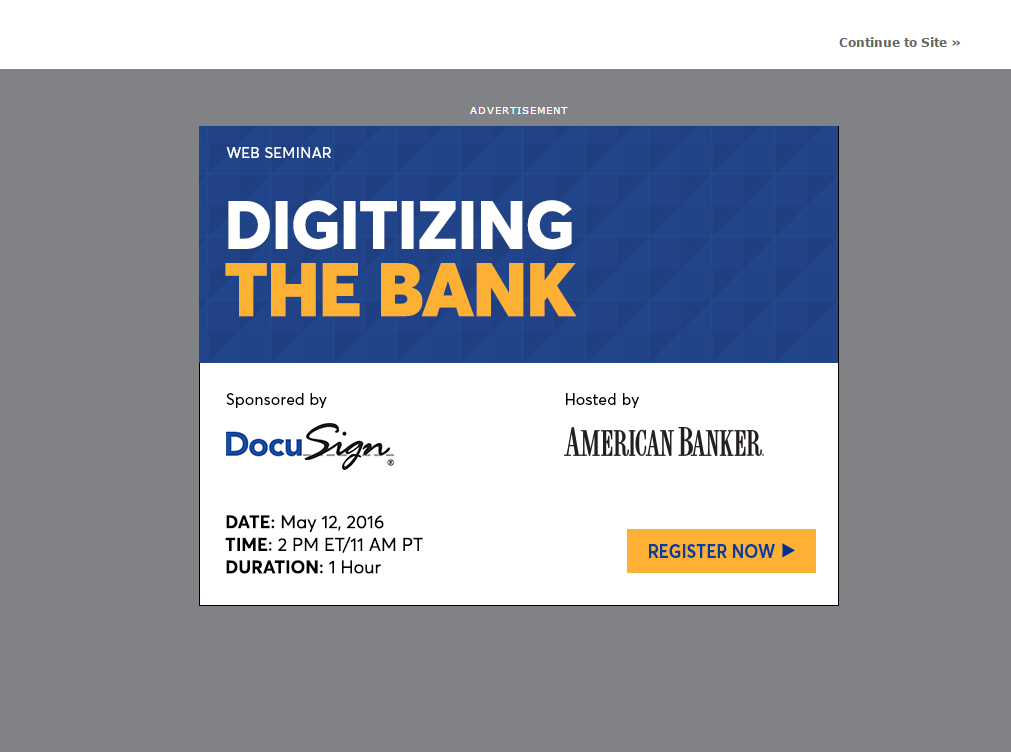 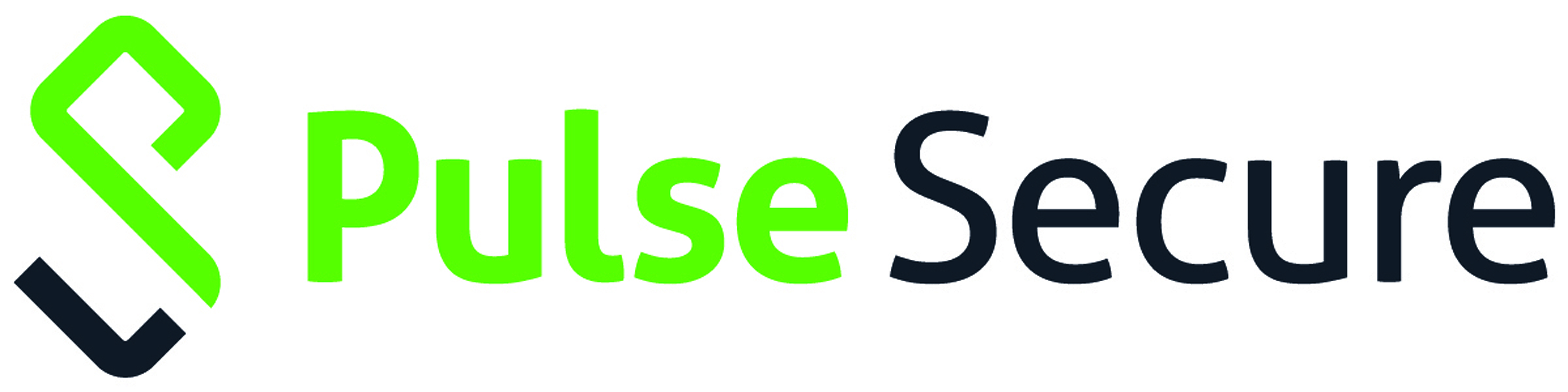 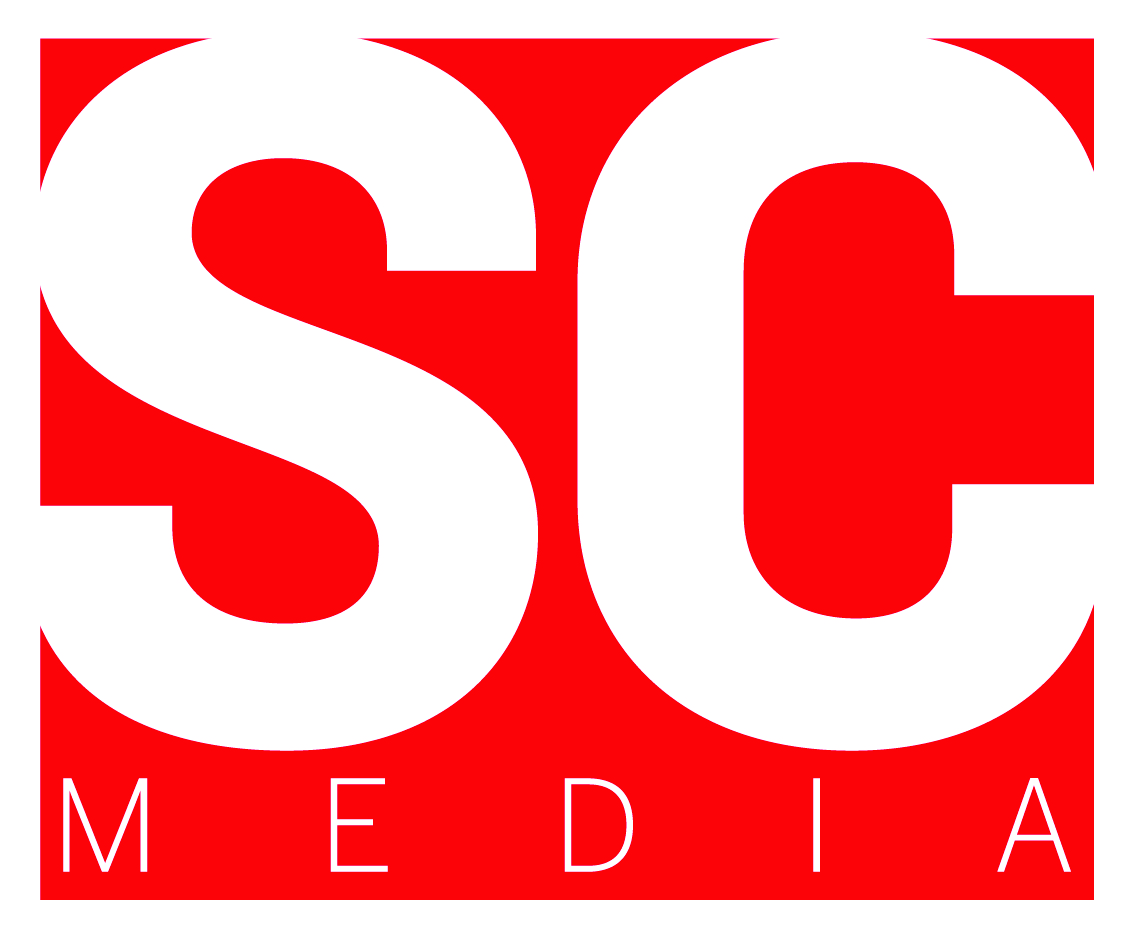 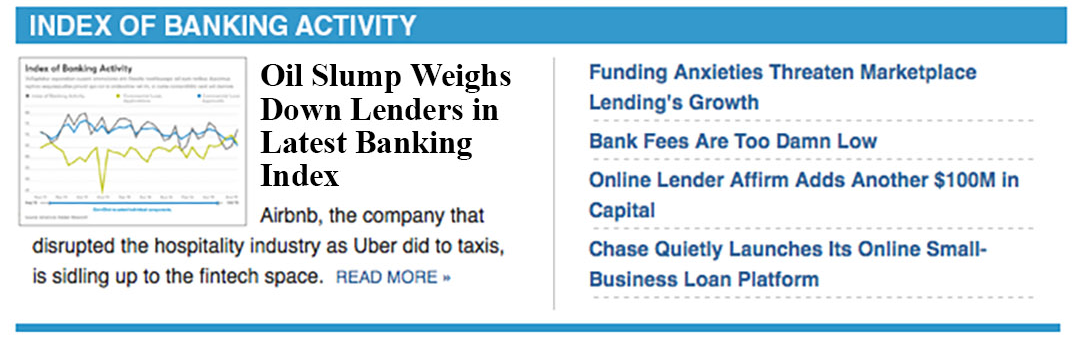 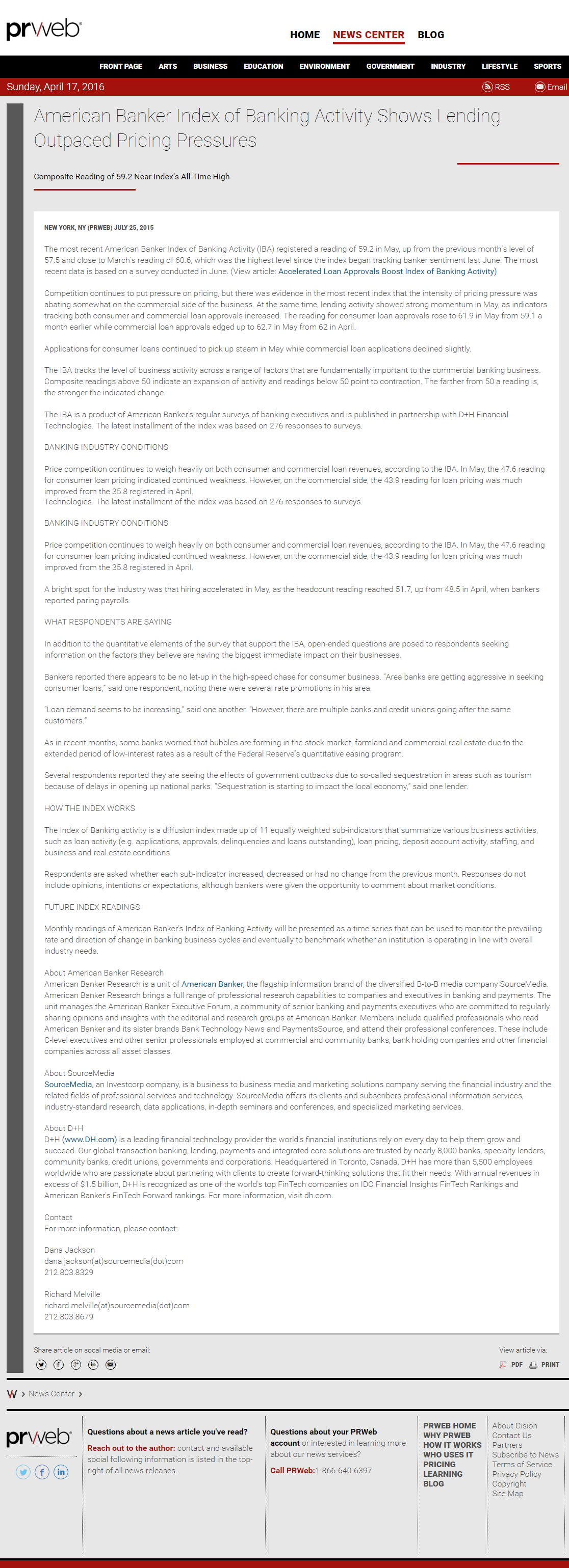 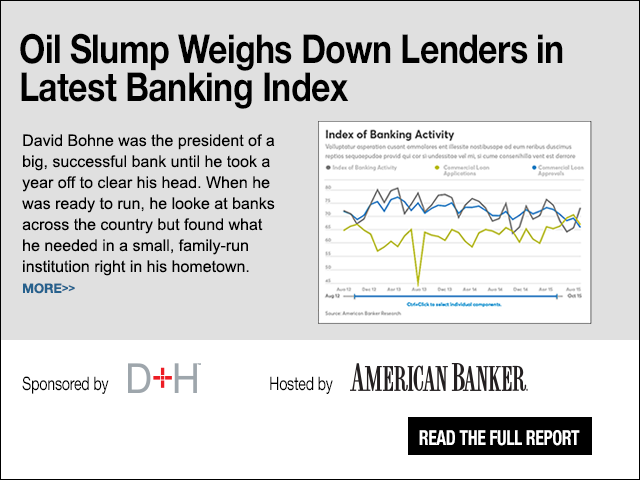 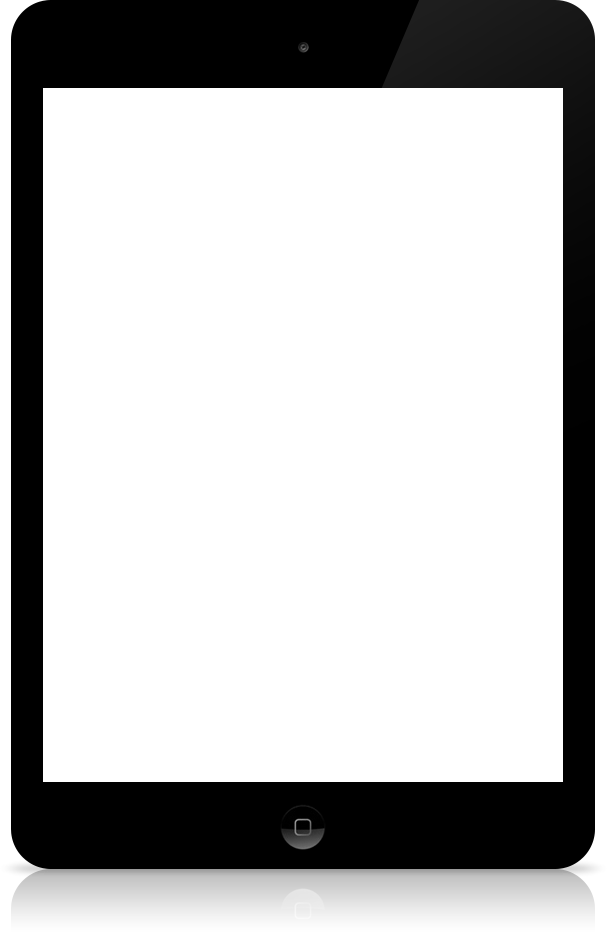 BUSINESS ACTIVITY INDEX
The index is a composite of multiple cybersecurity activities, constructed to reveal and track progress to help understand and anticipate key trends in the market.
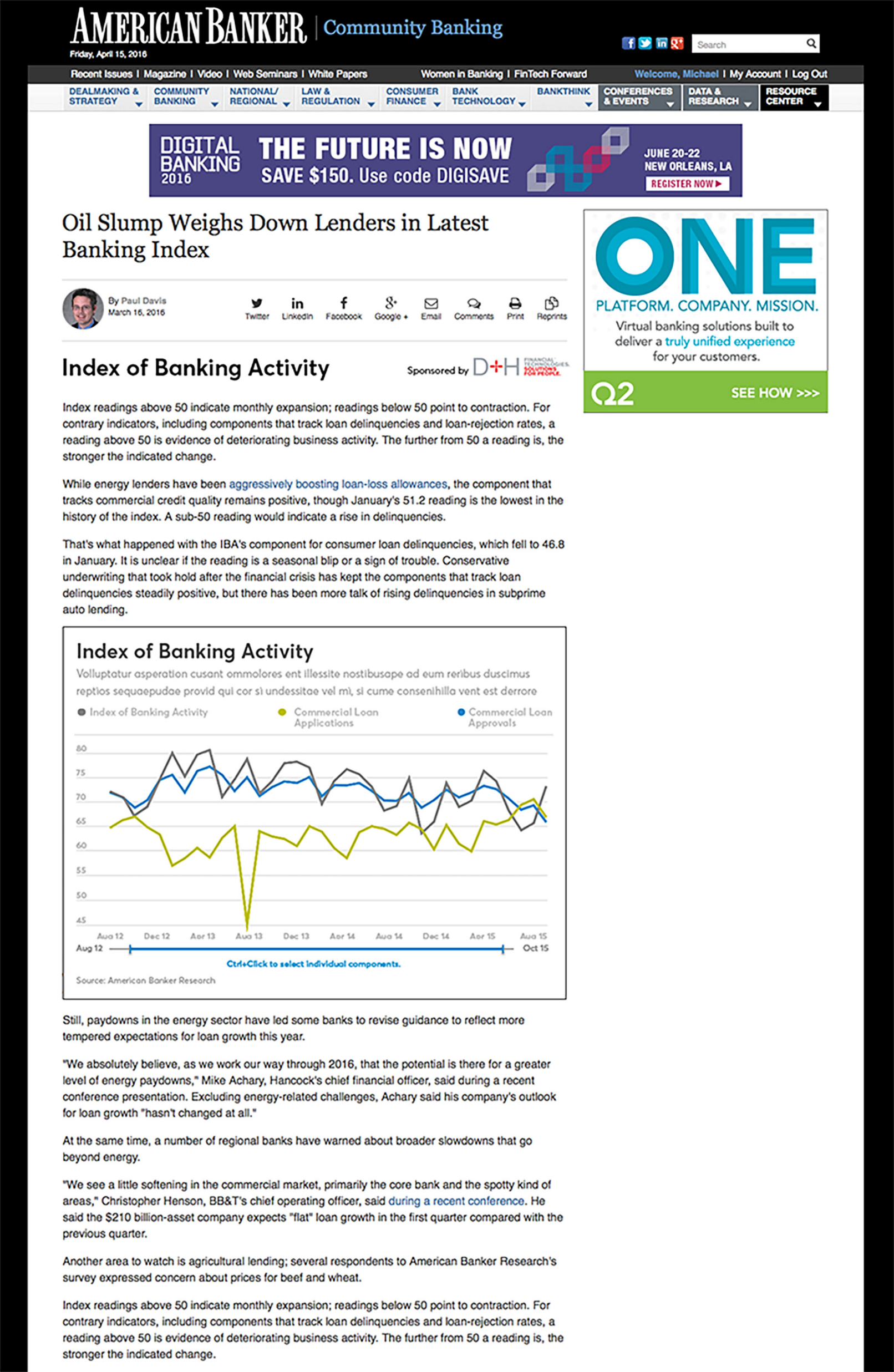 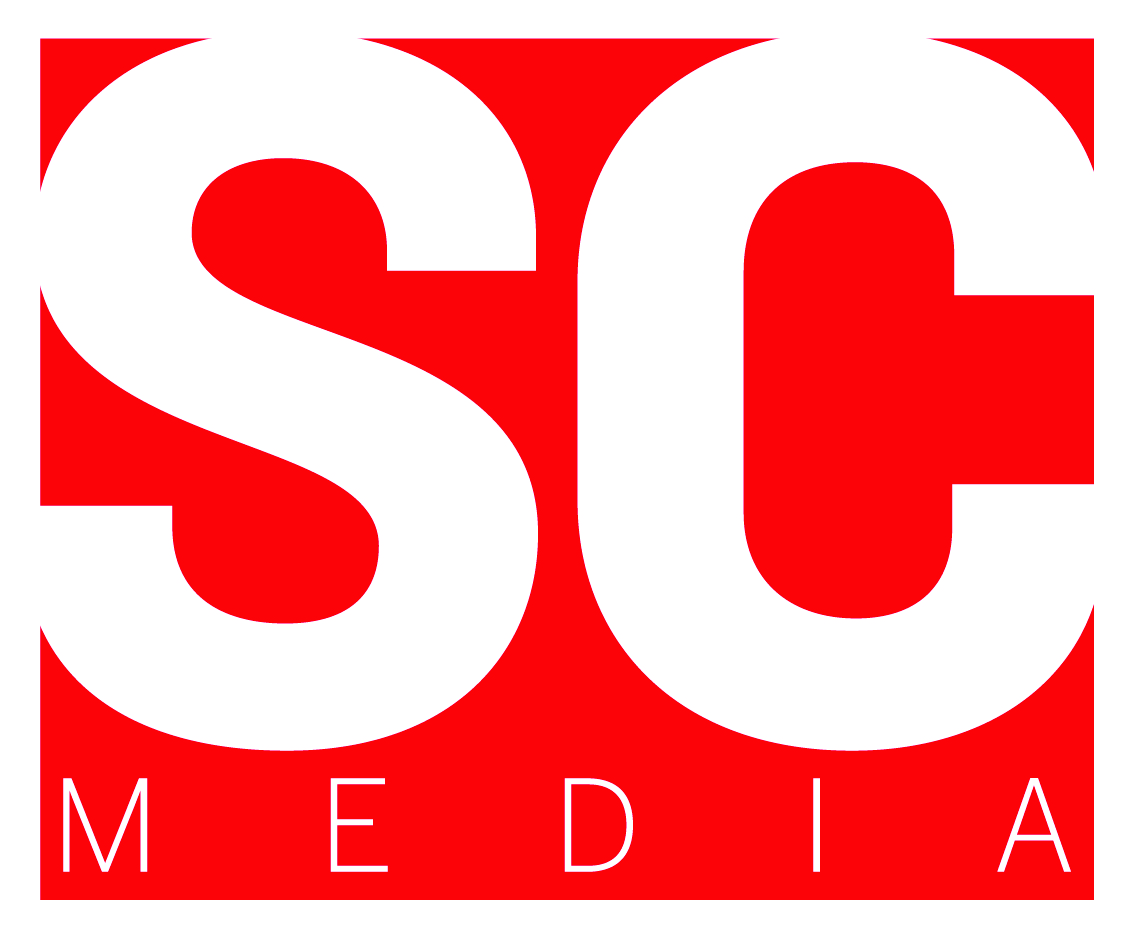 EMAIL PROMOTION
One of our most effective traffic drivers, our newsletter ads will sit within the content well of our daily newsletters and drive traffic on a rotating schedule to all of the sponsored index articles.
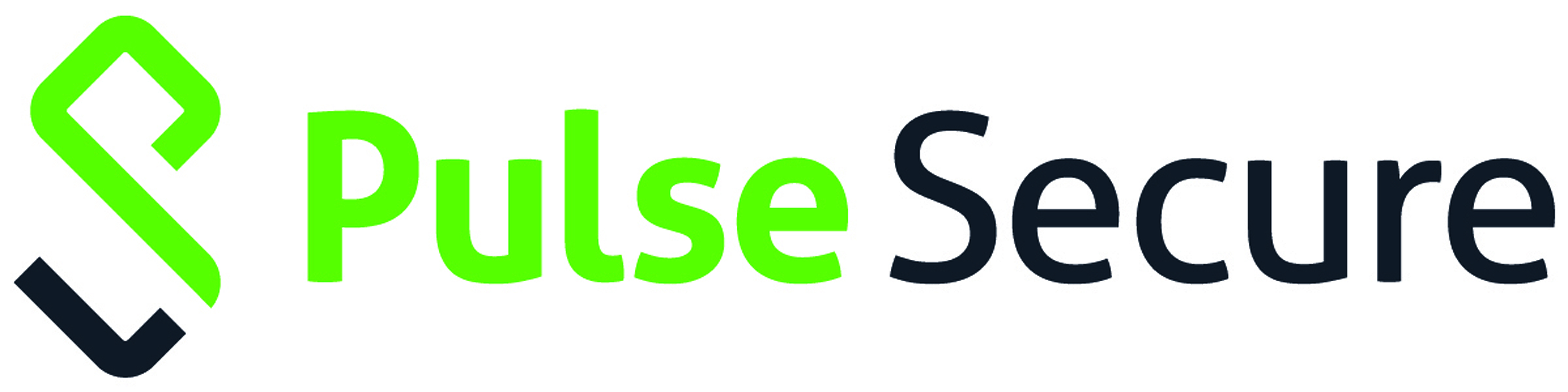 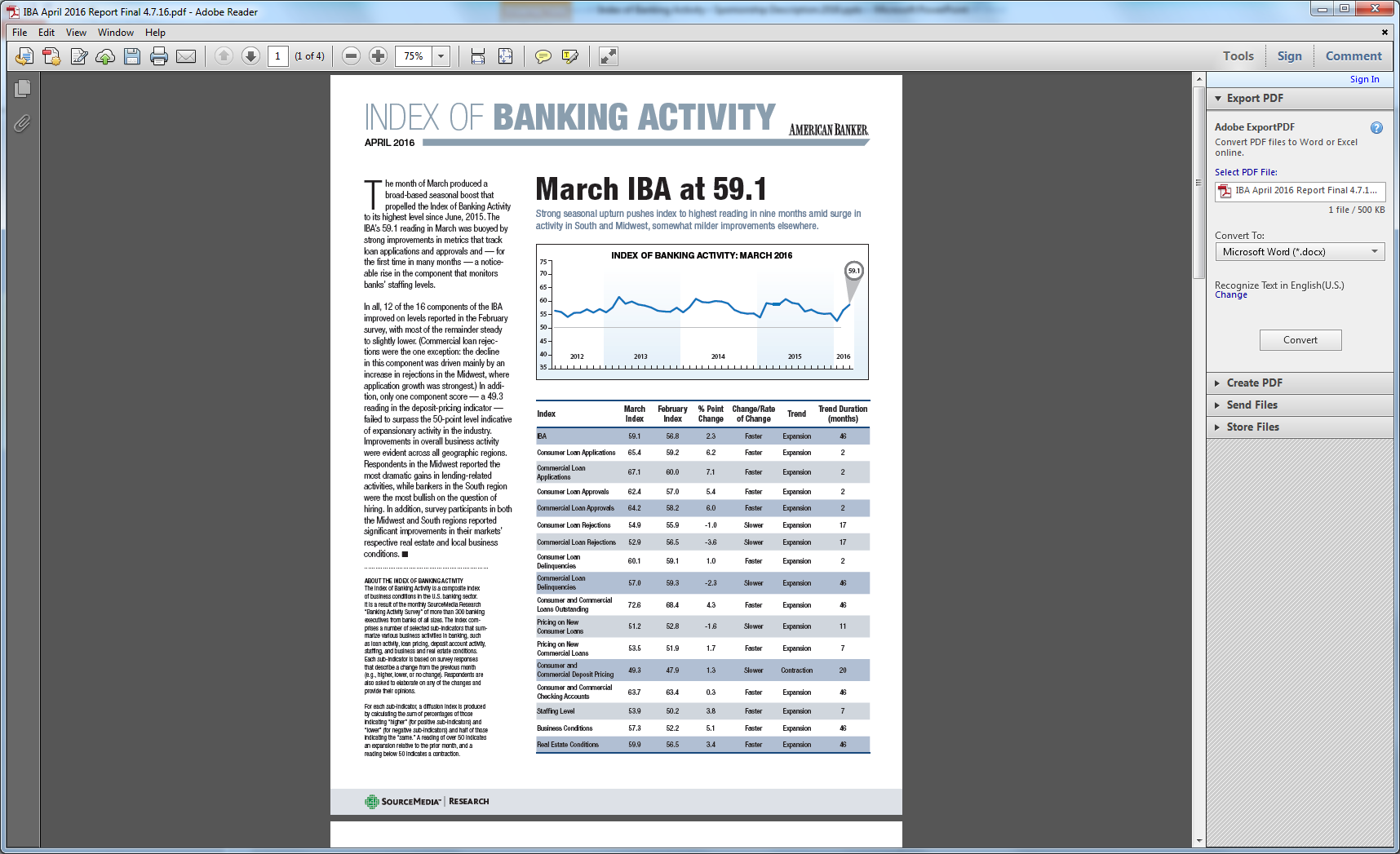 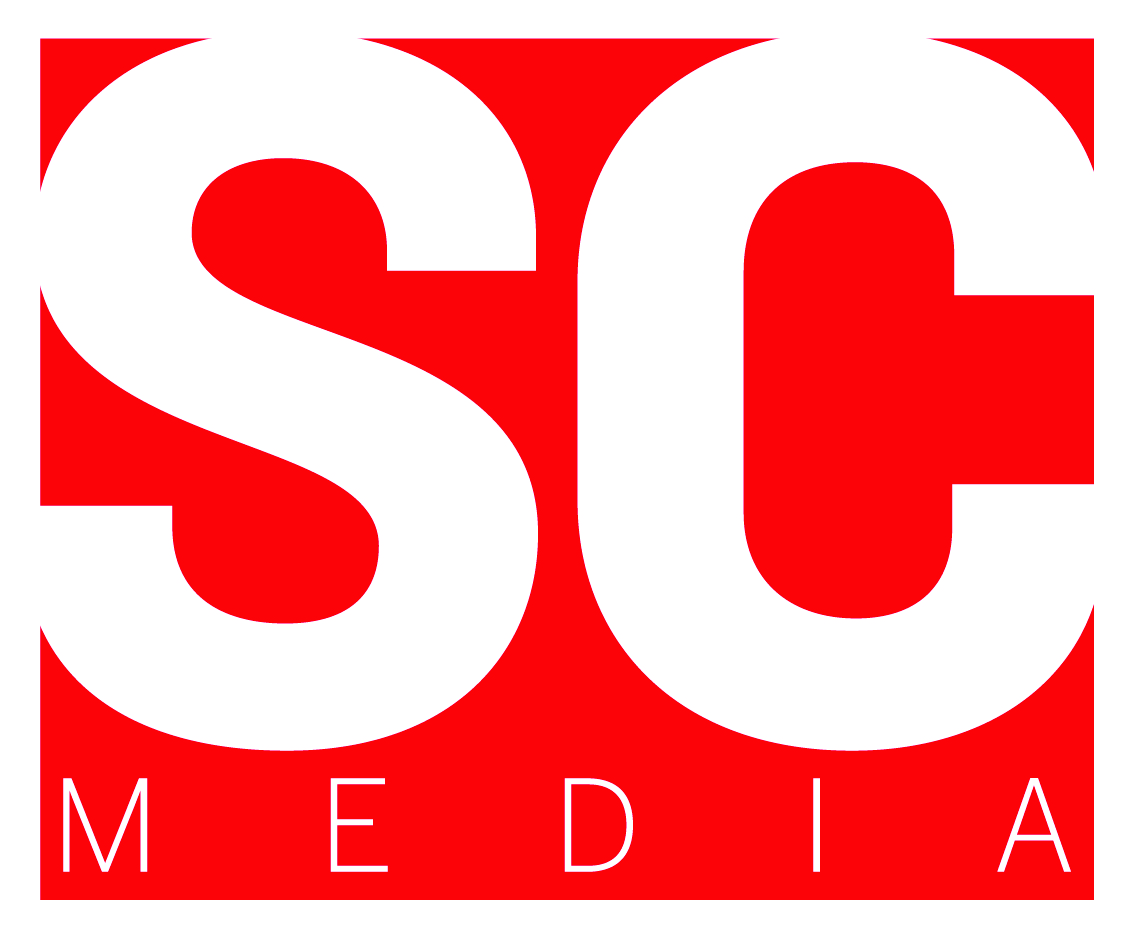 SOCIAL MEDIA PROMOTIONS
To increase  social engagement and spark conversation, SC will post  the index results through social postings
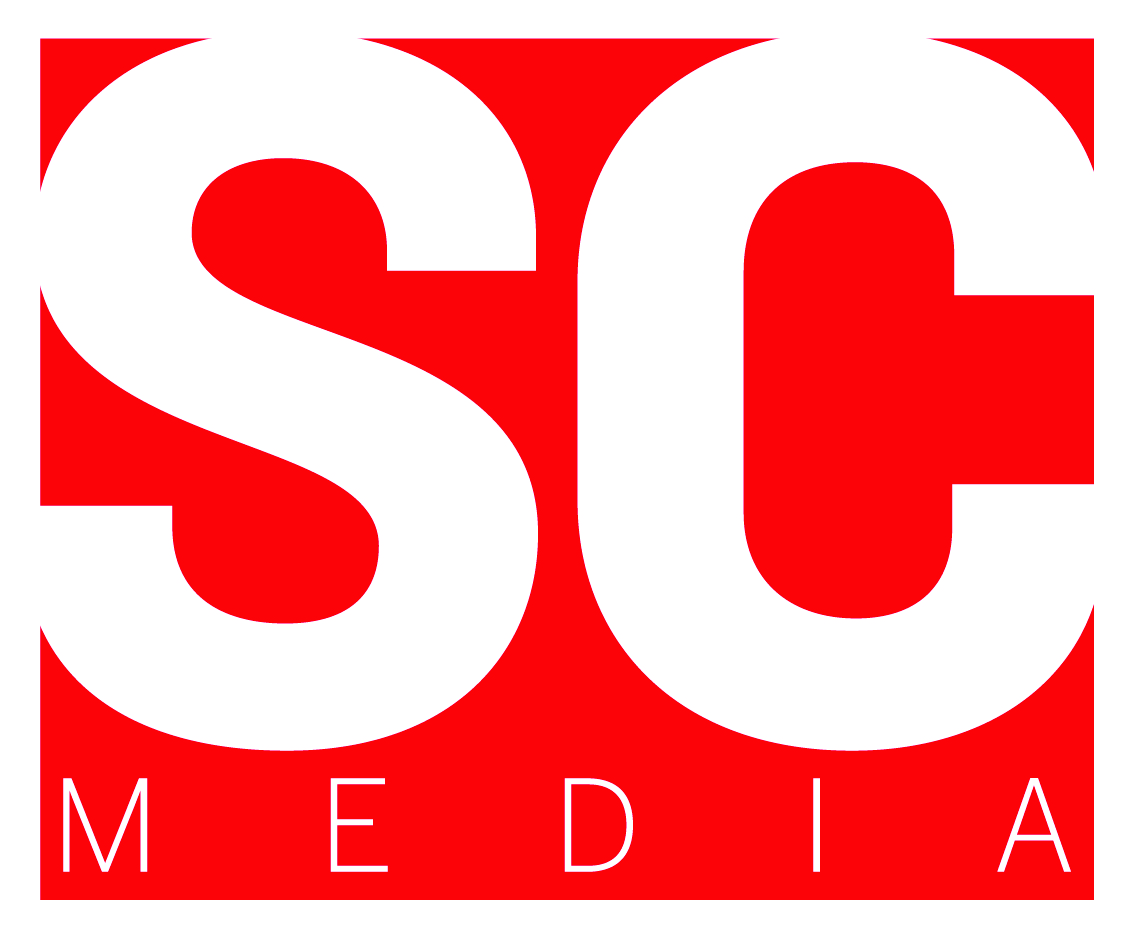 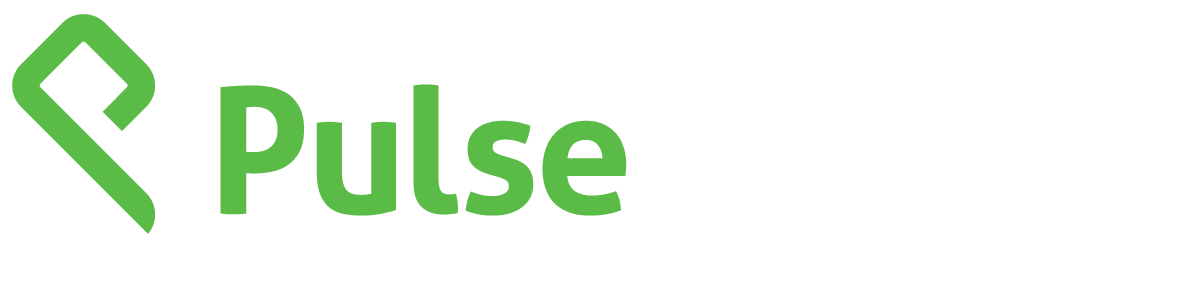 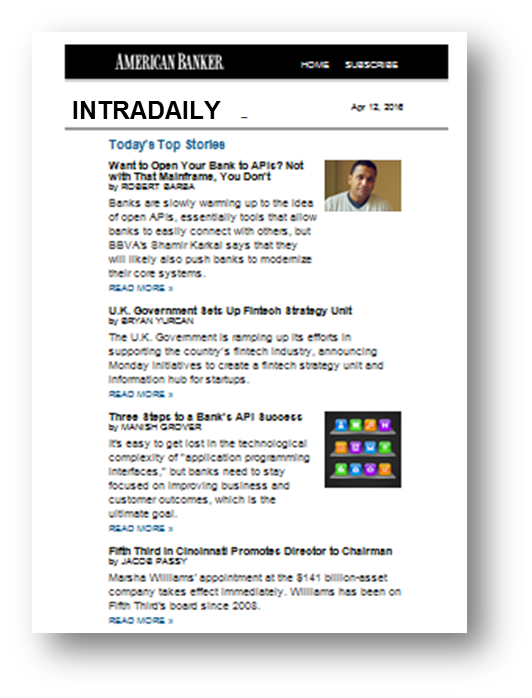 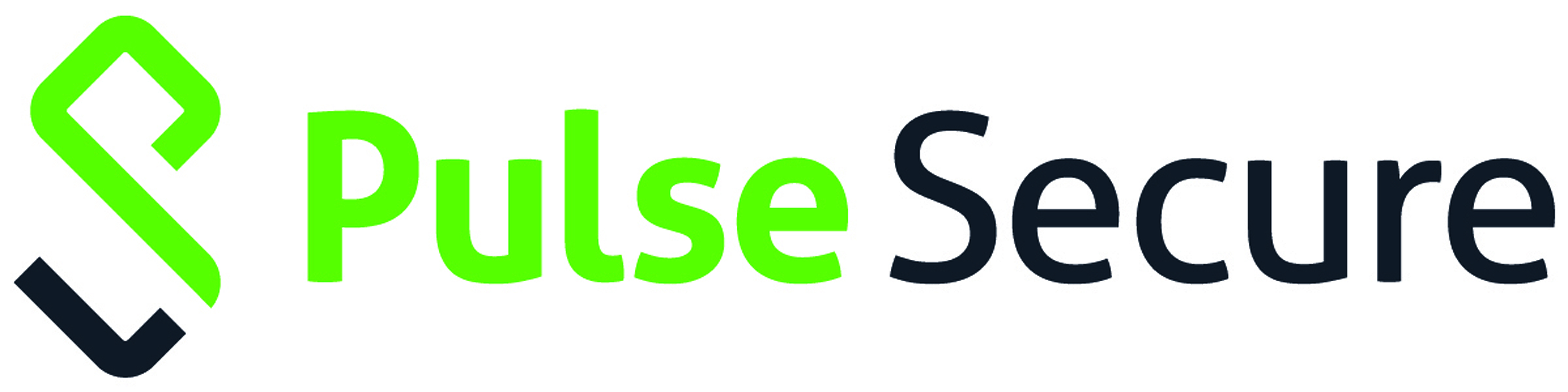 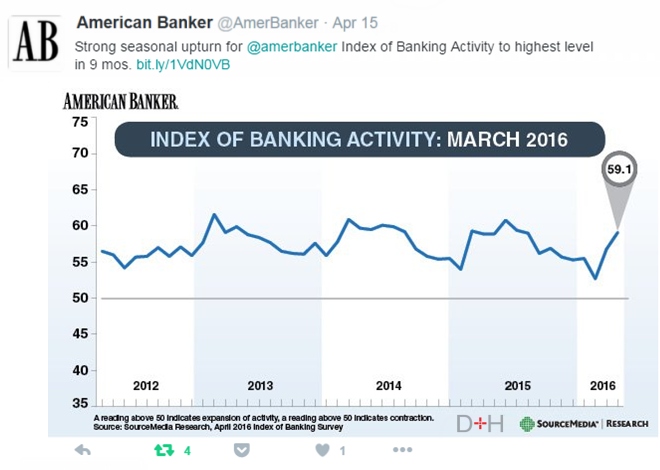 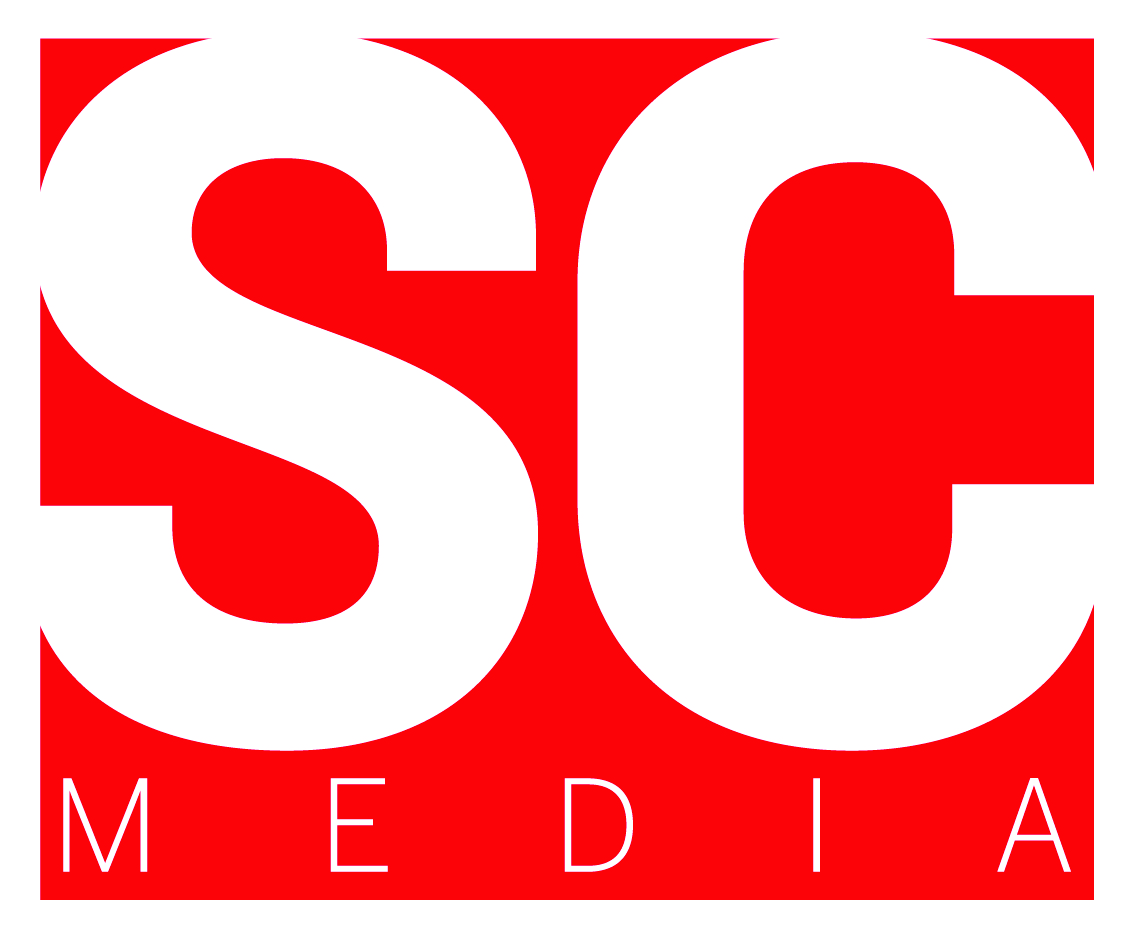 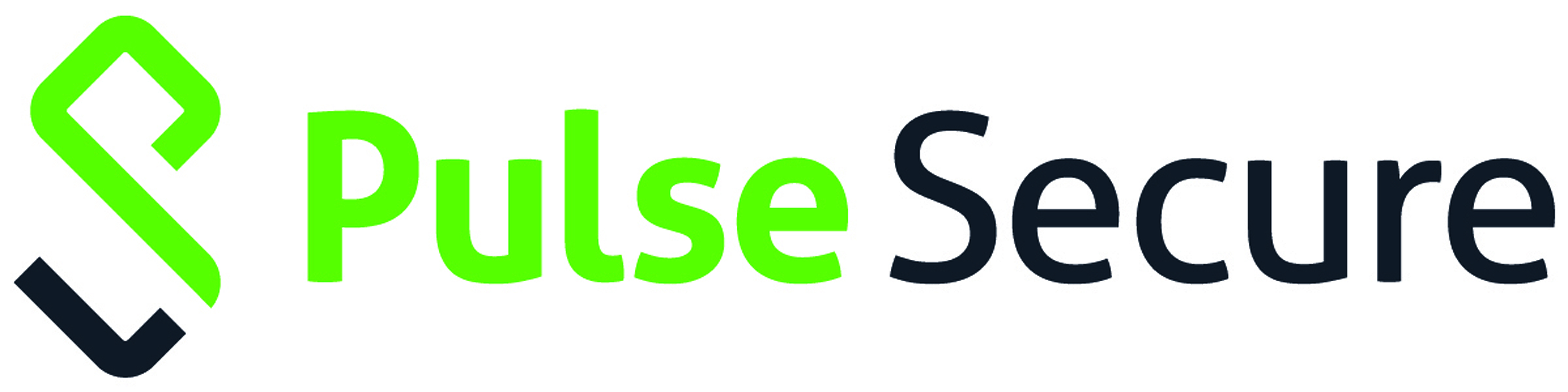 Confidential | Page 12
*Mocks for illustrative representation only. Actual content and sponsorship design and layout are subject to change.
CUSTOM RESEARCH STUDIES AND TRACKERS
RESEARCH AND ANALYSIS TO GUIDE
YOUR BUSINESS AND MARKETING DECISIONS
BRAND MANAGEMENT STUDIES
CUSTOMER NEEDS STUDIES
Segmentation analysis 
Persona profiling
Voice of the customer
Customer satisfaction 
Loyalty/retention
Brand awareness 
Key purchase drivers
Buyer journey
Competitive positioning
MARKETING ASSESSMENT STUDIES
PRODUCT MANAGEMENT STUDIES
Current state/environment assessment (challenges and pain points); need for change
Future state/environment assessment (readiness for change, key purchase drivers, upgrades, spending, adoption barriers, etc.)
New product or concept test
Feature prioritization
Perceptual mapping
Confidential | Page 13
CONTENT DEVELOPMENT
SHIFTING MSSP TO MDR MARKET
High value content using  research data and written by SC Media and CRA’s market experts to engage your target audience segments 
Reports
Infographics 
Briefing sheets
Sales data collateral 
Webinars
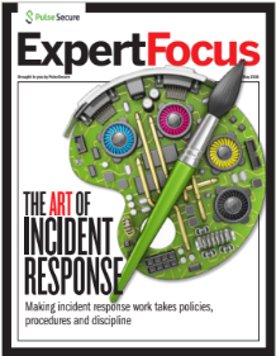 Confidential | Page 14
LEAD GENERATION
SHIFTING MSSP TO MDR MARKET
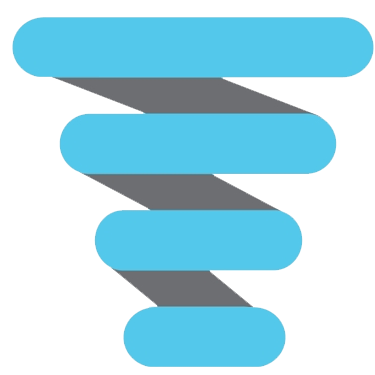 Multiple tactics to drive high levels of engagement with target audience segments and fill pipeline 
Content Syndication – using newly created research-based assets and existing Trustwave assets

 Standard – earlier funnel leads 
 HQL – warmer leads  Virtual Events 
 April 29-30 Healthcare Cybersecurity 
 June 17 – Identity and Access Management Webinars 
 Conversational interview formats 
 Trustwave provided content formats
ATTRACT
ENGAGE
NURTURE
CONVERT
Confidential | Page 15
BRAND AWARENESS AND THOUGHT LEADERSHIP
SHIFTING MSSP TO MDR MARKET
Digital marketing with SC Media 
Native Content TechSCAPE program – post your blogs, video, infographics, etc. on SCmagainze.com
Promote Trustwave brand and messaging on Scmagazine.com 
Retarget across the web
Email Trustwave news and events directly into SC’s audience inboxes
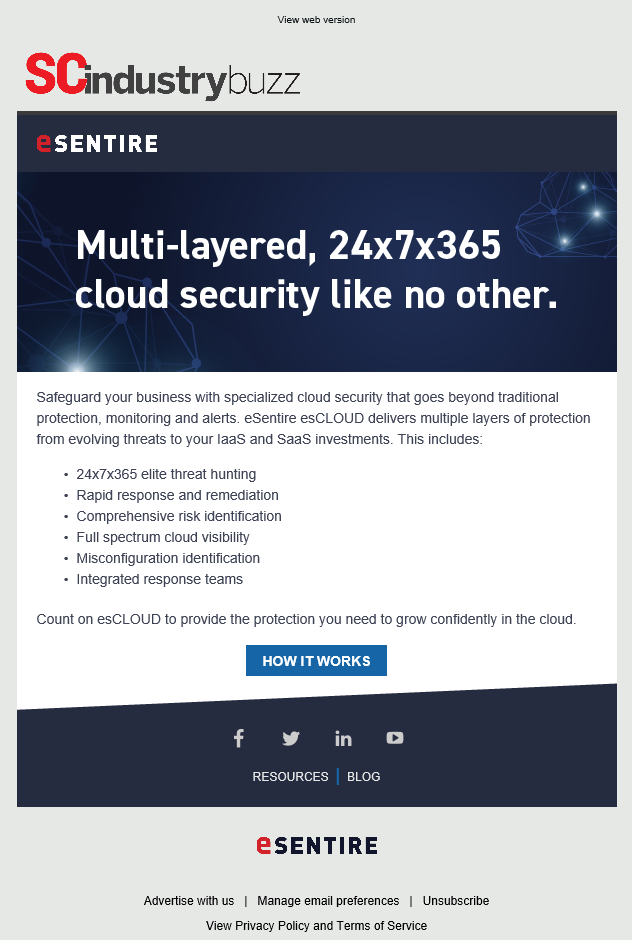 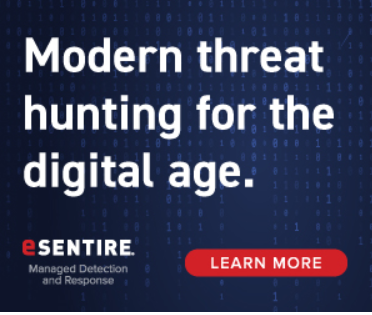 Confidential | Page 16
INTEGRATED DEMAND CAMPAIGN
Confidential | Page 17
VIRTUAL CONFERENCES
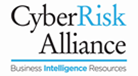 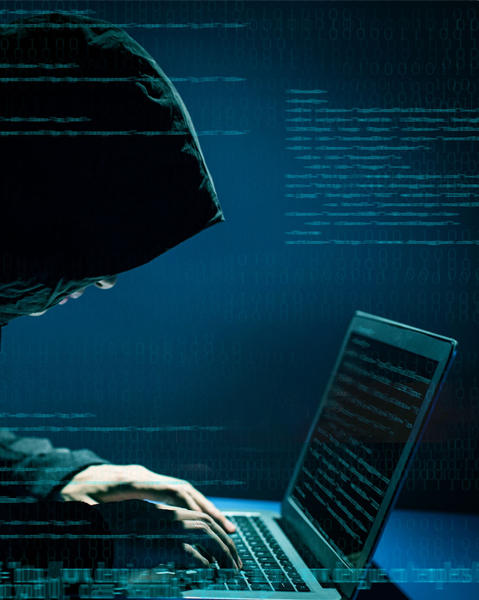 SC Virtual Events provide global access to unique content, cutting-edge insights, and analysis from the SC team and a roster of industry experts. 
Attendees gain invaluable knowledge – and CPE credits – all from the convenience of their desktops. 

Upcoming SC Virtual Conference  Sponsors generate pipeline leads from booth attendees, Q&A, content downloads and speaking sessions. 
Cybersecurity in Healthcare – April 29, 2020
Identity and Access Management – June 18, 2020
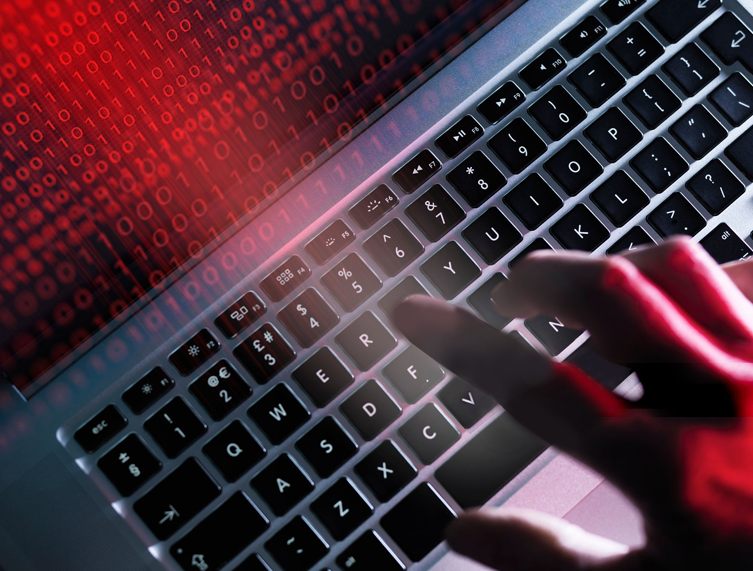 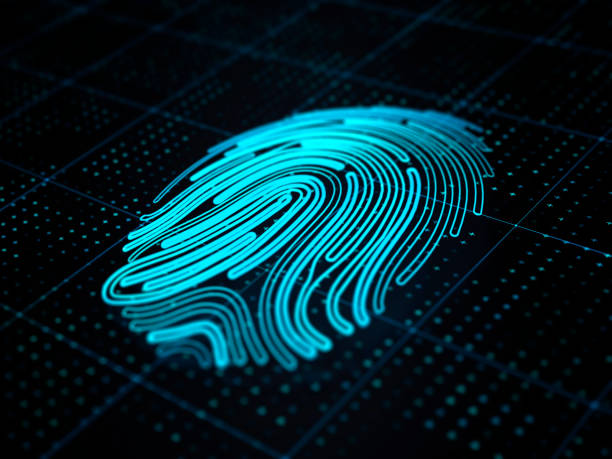 SC VIRTUAL EVENT SPONSOR PACKAGES

 Platinum level: 600 leads, virtual booth in exhibit hall, 30-minute speaking session, ability to host 3 assets ($21,000) 

 Gold level: 400 leads, virtual booth in exhibit hall, 30-minute speaking session, ability to host 2 assets ($16,000)

 Silver level: 225 leads, virtual booth in exhibit hall, ability to host 2 assets  ($10,125)
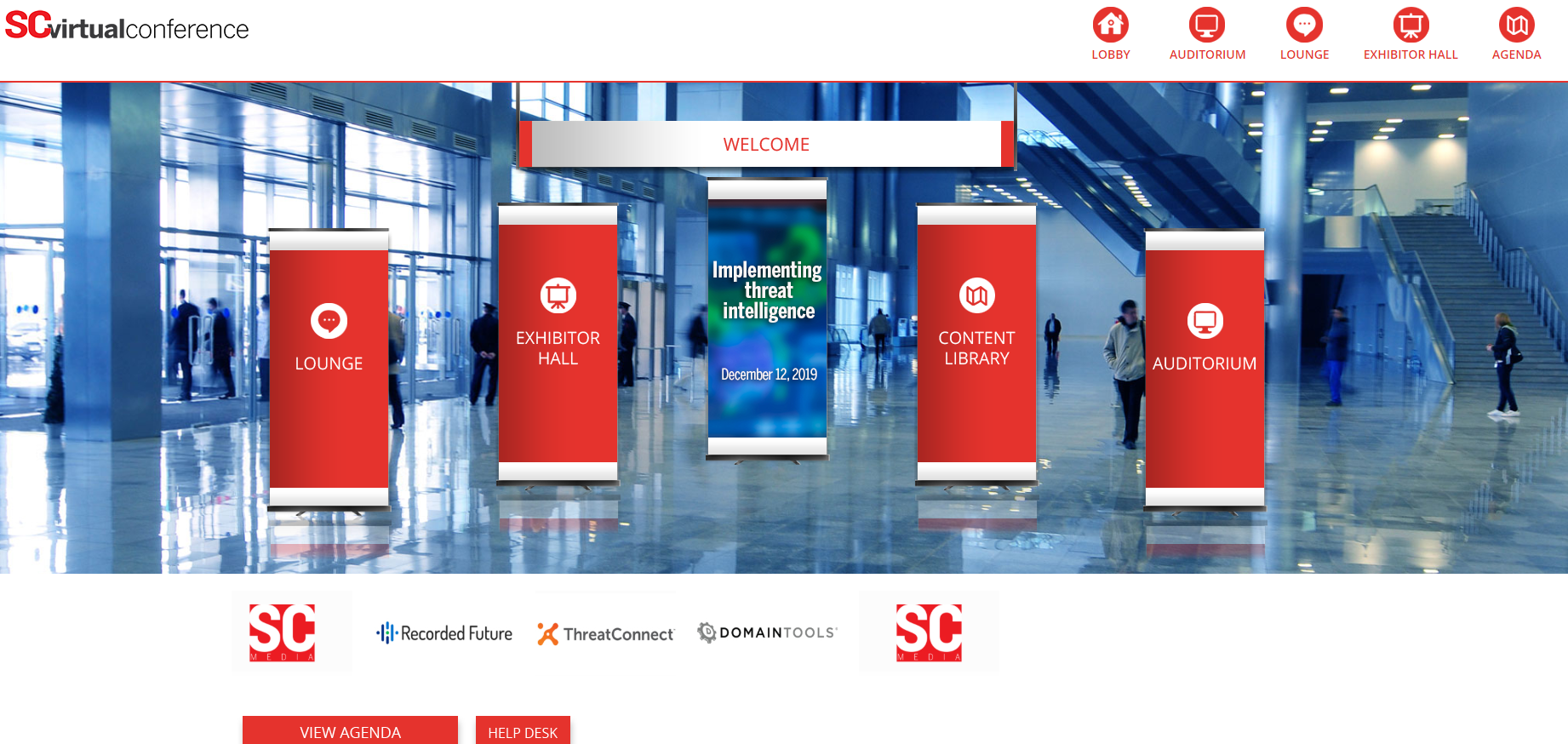 Confidential | Page 18
This Photo by Unknown Author is licensed under CC BY-SA
WEBCASTS
Confidential | Page 19
TRUSTWAVE INNOVATION. DELIVERED.
MARKETING OBJECTIVES
SC Media and CRA’s diverse portfolio of offerings and market expertise will support Trustwave’s go-to-market strategy by generating high value research coupled with demand generation, thought leadership and brand awareness among key audiences of Trustwave’s buyers with our trusted 
information brands and platforms. 

This targeted proposal will create a strong brand presence in the market for Trustwave, and showcase Trustwave as a dominant thought leader over the next 12 months. 
CAMPAIGN ELEMENTS
Research to garner market intelligence and develop thought leadership 
Custom content written by market experts presenting research
Lead generation for tangible outcomes of prospective buyers 
Native content to drive credibility and engagement
Virtual event programs for buyer engagement and to showcase insight
Increased brand exposure
Confidential | Page 20
[Speaker Notes: Cymatic, as a young company]
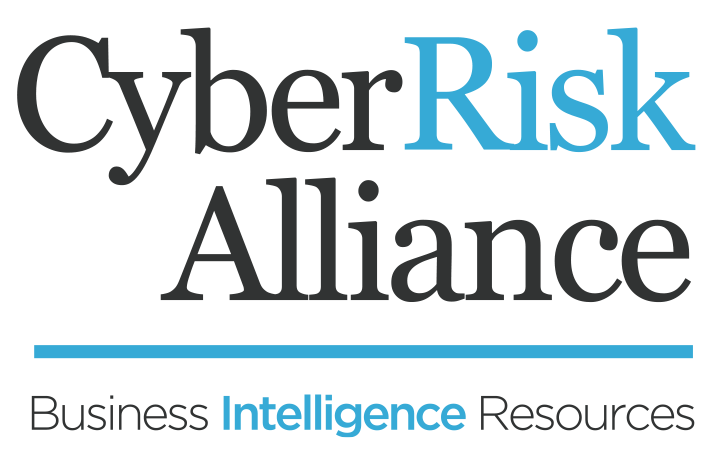 SALES PRESENTATION